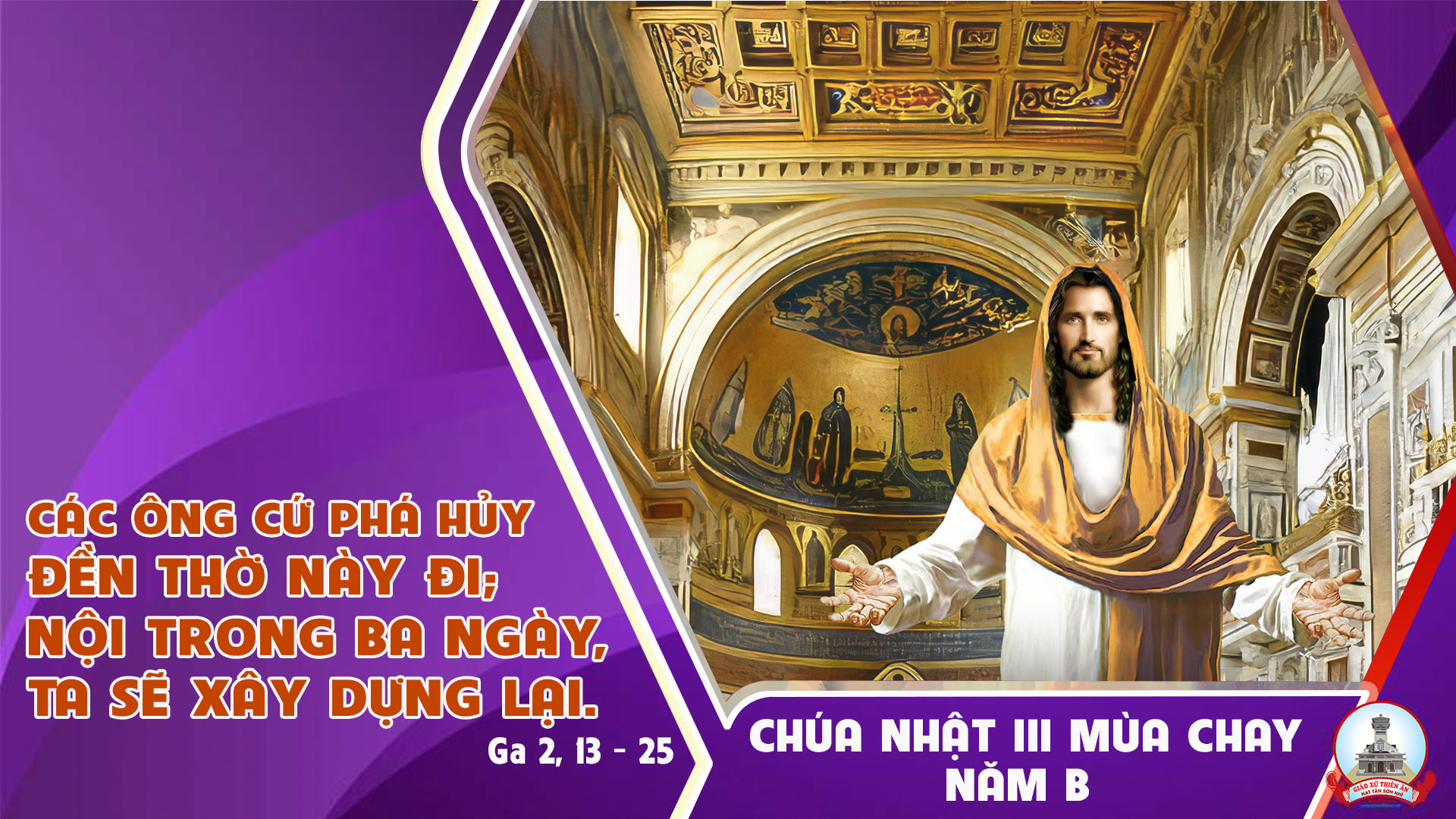 Ca Nhập Lễ Trái Tim MớiMy Trầm
Đk: Xin ban cho con một trái tim mới. Để con yêu Chúa đến trọn đời. Xin ban cho con một thần trí mới. Để con thi hành thánh ý Cha.
Tk1: Xin rảy nước trong ngần rửa con sạch mọi vết nhơ. Xin đổi thay trái tim bao năm cằn khô sỏi đá. Xin đặt thần trí Chúa vào lòng chúng con. Xin ban tặng chúng con trái tim thịt mềm.
Đk: Xin ban cho con một trái tim mới. Để con yêu Chúa đến trọn đời. Xin ban cho con một thần trí mới. Để con thi hành thánh ý Cha.
Tk2: Xin đưa dẫn con về tới quê rạng ngời phúc vinh. Đây tình Cha thẳm sâu con xin luôn được tôn kính. Con sẽ là dân Chúa, Ngài là Chúa con. Đây tinh thần mến yêu tháng năm vuông tròn.
Đk: Xin ban cho con một trái tim mới. Để con yêu Chúa đến trọn đời. Xin ban cho con một thần trí mới. Để con thi hành thánh ý Cha.
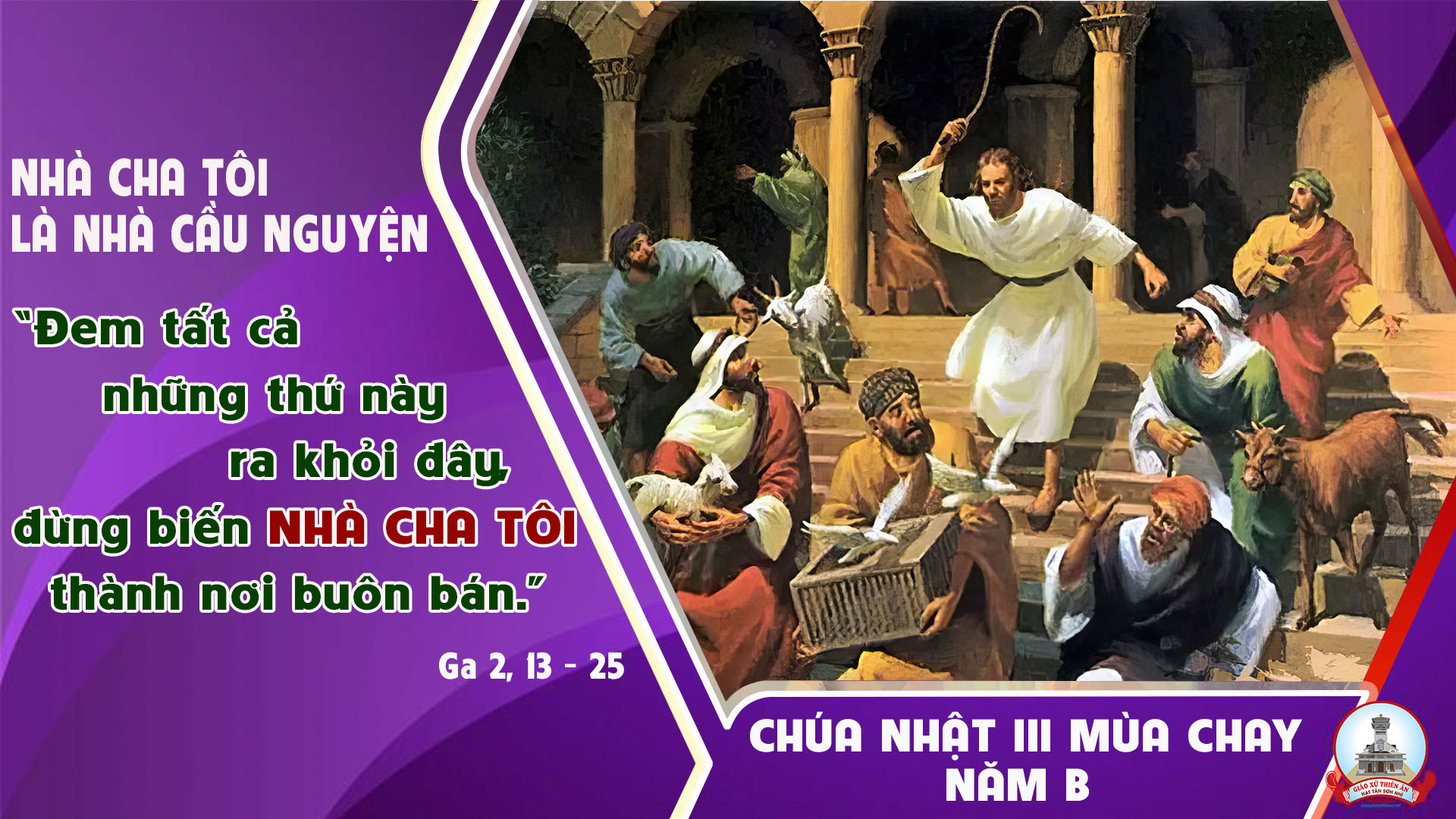 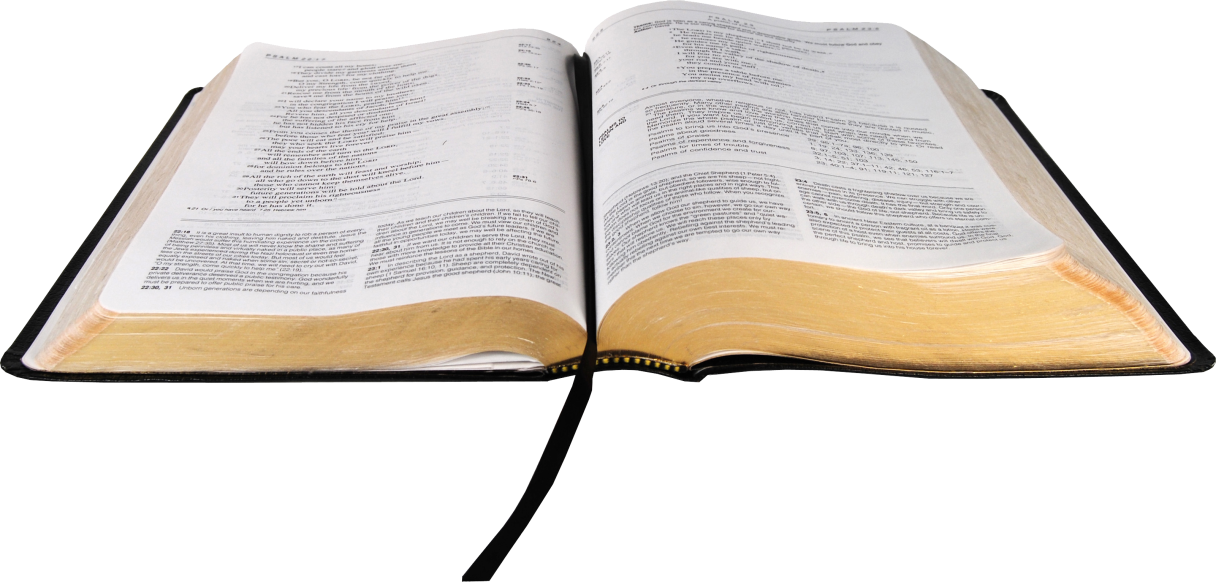 Bài đọc 1:
Lề Luật đã được Thiên Chúa ban qua ông Mô-sê.
Bài trích sách Xuất hành.
THÁNH VỊNH 18BCHÚA NHẬT III MÙA CHAYNĂM BLm Kim Long04 Câu
Đk: Lạy Chúa, Chúa có lời ban sự sống muôn đời.
Tk1: Mệnh lệnh Chúa thiện toàn bồi dưỡng hồn vía. Thánh chỉ Ngài vững bền giúp ta học khôn.
Đk: Lạy Chúa, Chúa có lời ban sự sống muôn đời.
Tk2: Lề luật Chúa chân thực sáng khoái lòng trí. Huấn lệnh Ngài sáng ngời chiếu soi thị quan.
Đk: Lạy Chúa, Chúa có lời ban sự sống muôn đời.
Tk3: Lòng sợ Chúa thanh vẹn bền vững ngàn kiếp. Phán định Ngài xác thực mãi luôn thẳng ngay.
Đk: Lạy Chúa, Chúa có lời ban sự sống muôn đời.
Tk4: Thật là quý hơn vàng vàng khối thuần chất. Giống như mật thắm ngọt tiết tự tảng ong.
Đk: Lạy Chúa, Chúa có lời ban sự sống muôn đời.
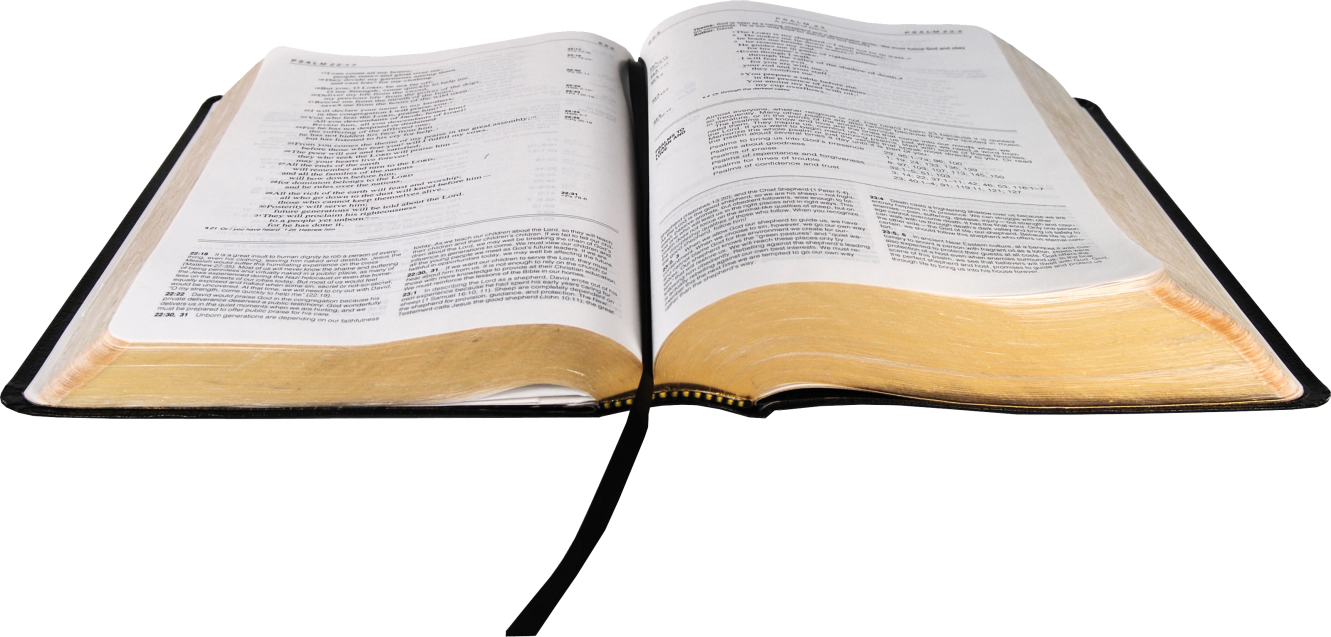 Bài đọc 2:
Chúng tôi rao giảng một Đấng Ki-tô bị đóng đinh, điều mà người ta coi là ô nhục, nhưng đối với những ai được kêu gọi, thì đó là sự khôn ngoan của Thiên Chúa.
Bài trích thư thứ nhất của thánh Phao-lô tông đồ gửi tín hữu Cô-rin-tô.
Câu Xướng Trước Phúc Âm
Thiên Chúa yêu thế gian đến nỗi ban Con Một của Ngài, để những ai tin vào Con của Ngài thì được sống muôn đời.
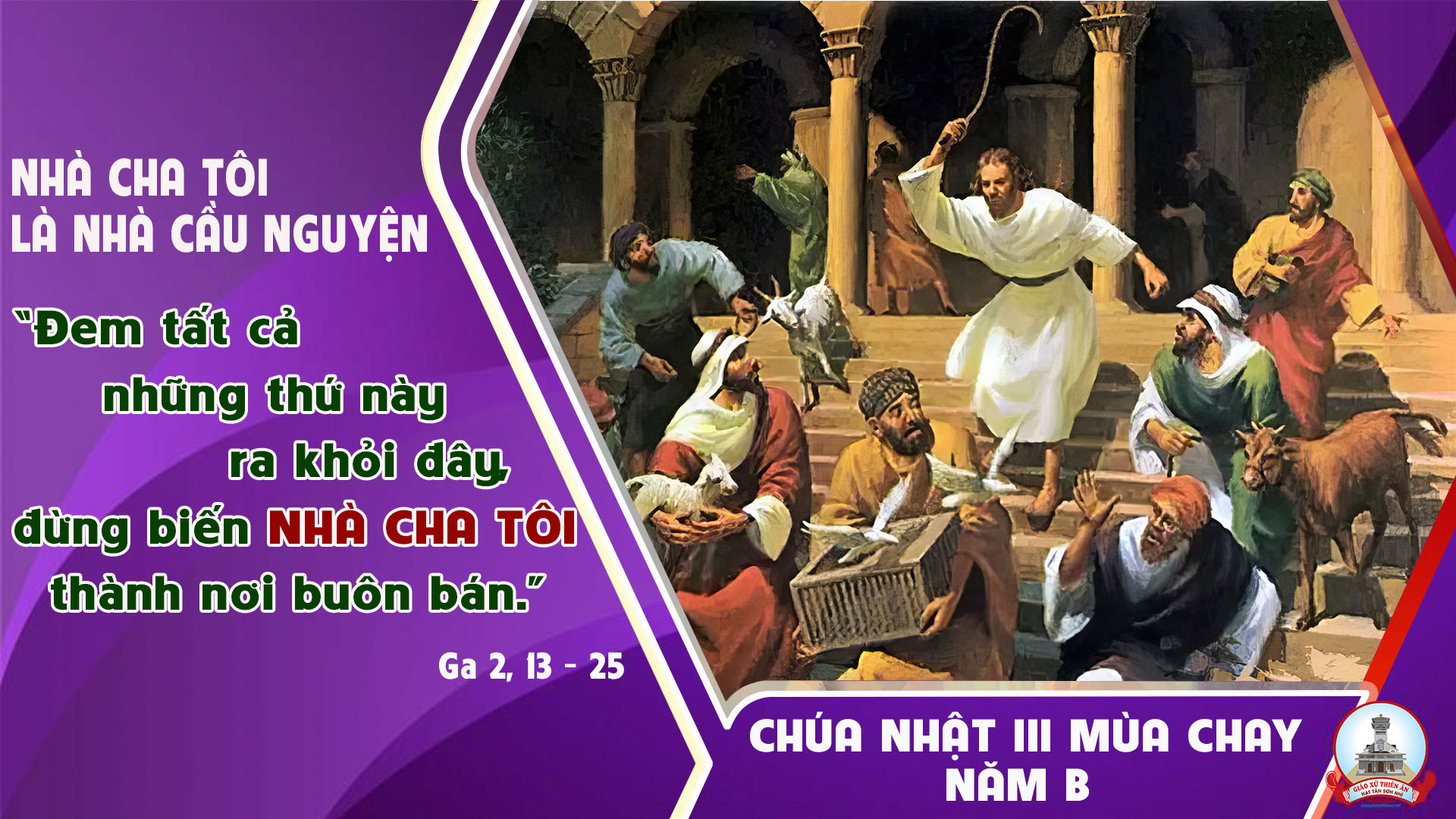 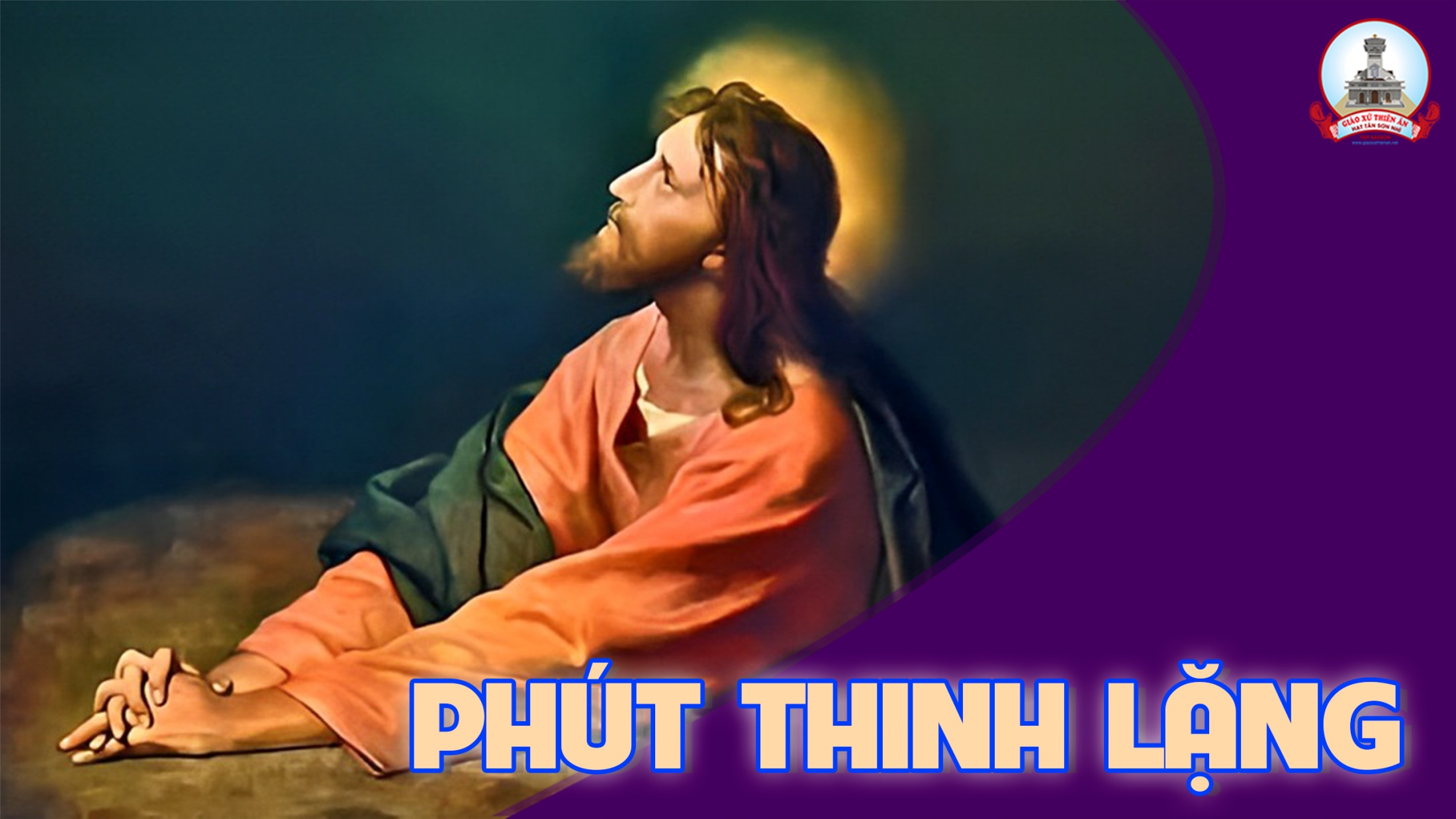 KINH TIN KÍNH
Tôi tin kính một Thiên Chúa là Cha toàn năng, Đấng tạo thành trời đất, muôn vật hữu hình và vô hình.
Tôi tin kính một Chúa Giêsu Kitô, Con Một Thiên Chúa, Sinh bởi Đức Chúa Cha từ trước muôn đời.
Người là Thiên Chúa bởi Thiên Chúa, Ánh Sáng bởi Ánh Sáng, Thiên Chúa thật bởi Thiên Chúa thật,
được sinh ra mà không phải được tạo thành, đồng bản thể với Đức Chúa Cha: nhờ Người mà muôn vật được tạo thành.
Vì loài người chúng ta và để cứu độ chúng ta, Người đã từ trời xuống thế.
Bởi phép Đức Chúa Thánh Thần, Người đã nhập thể trong lòng Trinh Nữ Maria, và đã làm người.
Người chịu đóng đinh vào thập giá vì chúng ta, thời quan Phongxiô Philatô; Người chịu khổ hình và mai táng, ngày thứ ba Người sống lại như lời Thánh Kinh.
Người lên trời, ngự bên hữu Đức Chúa Cha, và Người sẽ lại đến trong vinh quang để phán xét kẻ sống và kẻ chết, Nước Người sẽ không bao giờ cùng.
Tôi tin kính Đức Chúa Thánh Thần là Thiên Chúa và là Đấng ban sự sống, Người bởi Đức Chúa Cha và Đức Chúa Con mà ra,
Người được phụng thờ và tôn vinh cùng với Đức Chúa Cha và Đức Chúa Con: Người đã dùng các tiên tri mà phán dạy.
Tôi tin Hội Thánh duy nhất thánh thiện công giáo và tông truyền.
Tôi tuyên xưng có một Phép Rửa để tha tội. Tôi trông đợi kẻ chết sống lại và sự sống đời sau. Amen.
LỜI NGUYỆN TÍN HỮU
CHÚA NHẬT III MÙA CHAY NĂM B
Đức Giêsu là Đền thờ, mỗi Kitô hữu chúng ta cũng là Đền thờ sống động của Thiên Chúa. Đền thờ này cũng cần được thanh tẩy cho xứng đáng hơn. Trong mùa Chay này, chúng ta xin Chúa giúp chúng ta
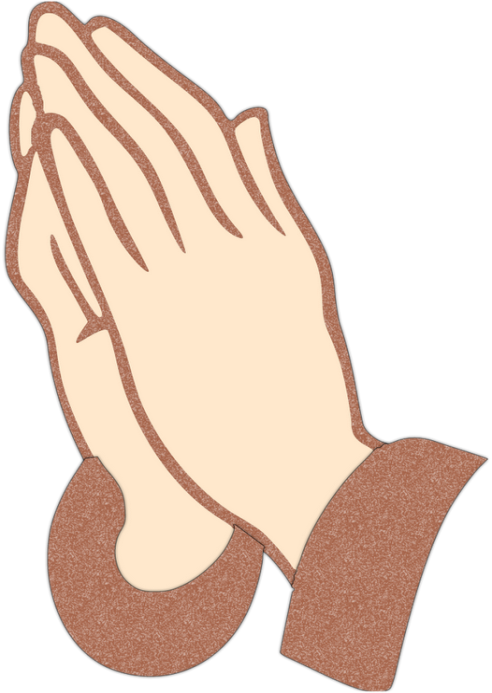 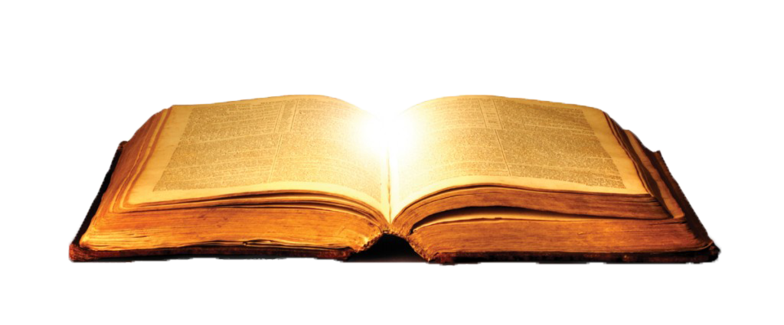 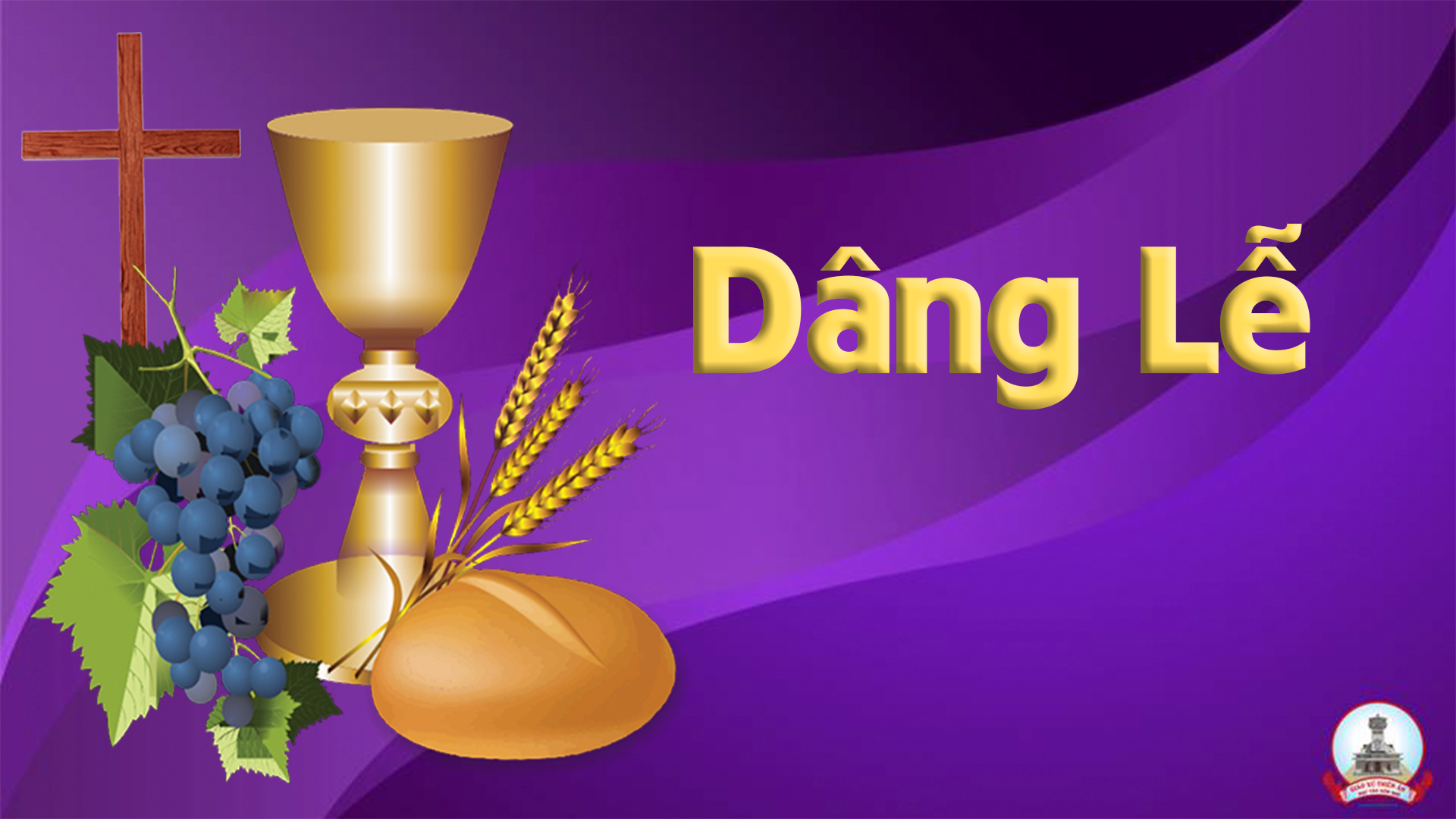 Lời Chân Thành
Kim Long
Đk: Lời chân thành dâng tiến như hương trầm bay tới trời cao. Nguyện Chúa Cha nhân từ nhận lễ hy sinh trên bàn thờ.
Tk1: Tưởng nhớ Con Chúa đã chịu chết khổ hình, và cuộc Người phục sinh cùng lên trời vinh sáng.
Đk: Lời chân thành dâng tiến như hương trầm bay tới trời cao. Nguyện Chúa Cha nhân từ nhận lễ hy sinh trên bàn thờ.
Tk2: Nguyện Chúa trông đến lễ vật rất tinh tuyền, lòng thành hiệp dâng lên rượu bánh nguồn sinh phúc.
Đk: Lời chân thành dâng tiến như hương trầm bay tới trời cao. Nguyện Chúa Cha nhân từ nhận lễ hy sinh trên bàn thờ.
Tk3: Nguyện Chúa nhân thứ phái thần sứ trên trời, nhận về tòa cực linh này Máu Thịt Con Chúa.
Đk: Lời chân thành dâng tiến như hương trầm bay tới trời cao. Nguyện Chúa Cha nhân từ nhận lễ hy sinh trên bàn thờ.
Tk4: Nguyện Chúa thương đoái những người đã ly trần, dìu về trời quang vinh tụng ca tình yêu Chúa.
Đk: Lời chân thành dâng tiến như hương trầm bay tới trời cao. Nguyện Chúa Cha nhân từ nhận lễ hy sinh trên bàn thờ.
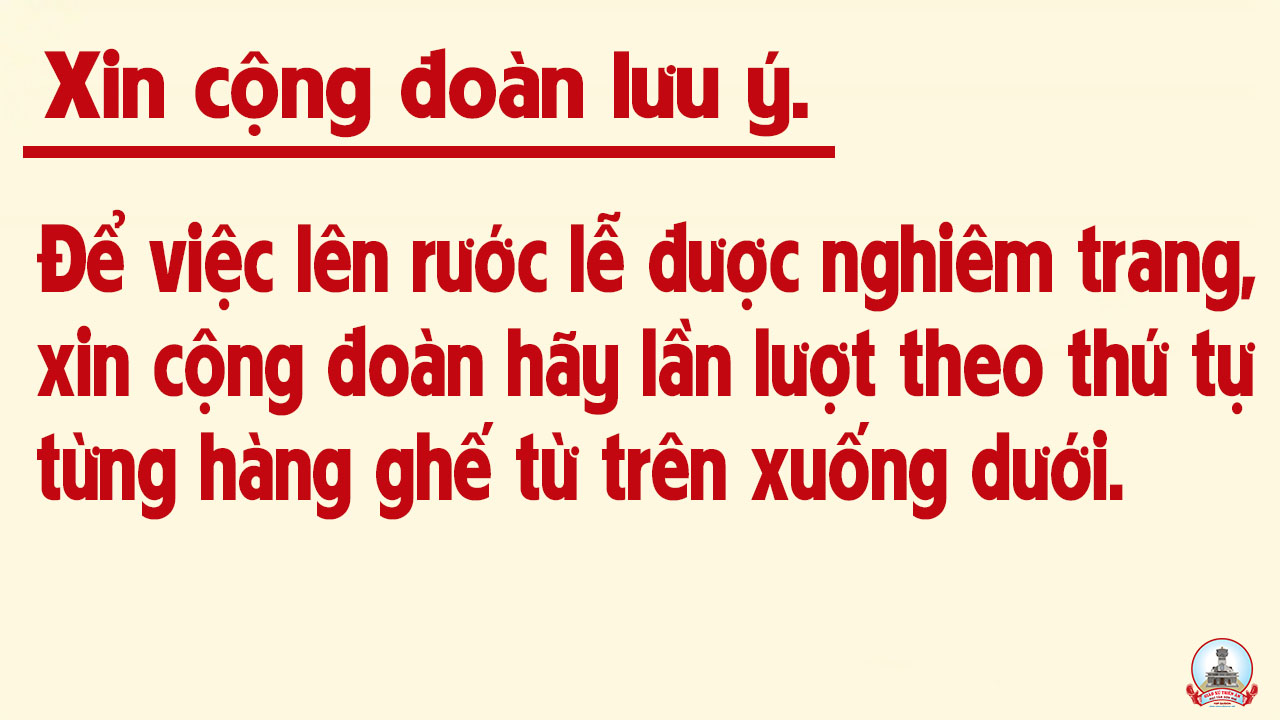 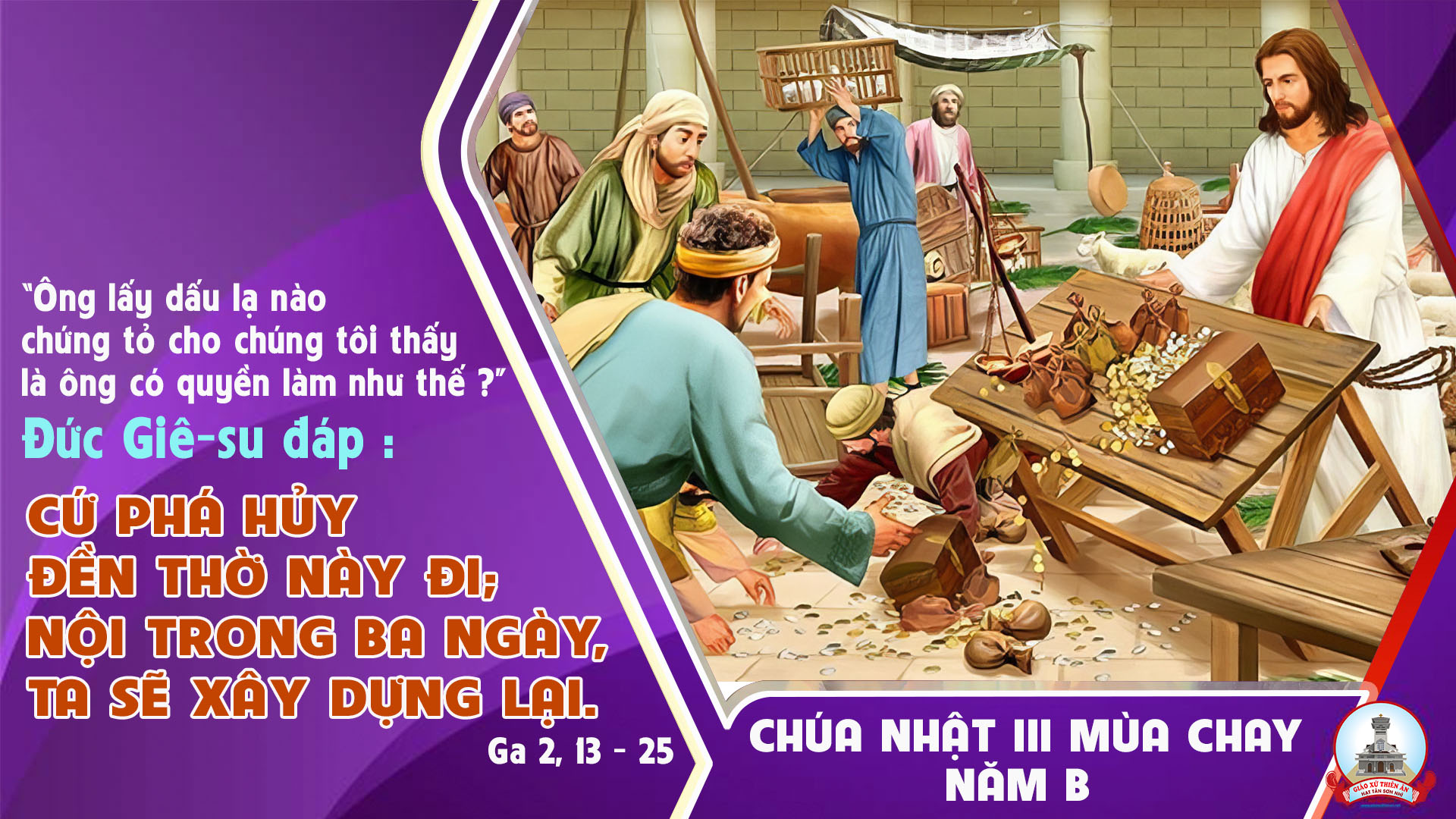 Ca Nguyện Hiệp Lễ 	Thanh Tẩy Đền Thờ Thái Nguyên
Tk1: Chính vì tình yêu mà Chúa Giê-su nổi giận, Ngài buồn đau khi thấy nhà Cha bị biến thành khu chợ buôn bán. Chính vì tình yêu mà Chúa ra tay uy quyền thanh tẩy Đền Thờ sạch mọi ô uế để xứng đáng tôn thờ Chúa Cha.
Đk: Chính tâm hồn con là Đền Thờ của Chúa Ba Ngôi, thân xác con cũng là Đền Thờ của Chúa Thánh Thần đã được đóng ấn. Xin thanh tẩy hồn con thân xác con khỏi mọi ô nhơ, cho đời con dám chấp nhận những thanh luyện để nên trinh trong.
Tk2: Chính vì tình yêu mà Chúa hy sinh khổ hình, làm hy tế dâng hiến về Cha và chính Ngài nên Đền Thờ mới. Chính vì tình yêu mà Chúa ban ơn cứu độ cho kẻ tin Ngài thật lòng sám hối dẹp tan bao lỗi tội vấn vương.
Đk: Chính tâm hồn con là Đền Thờ của Chúa Ba Ngôi, thân xác con cũng là Đền Thờ của Chúa Thánh Thần đã được đóng ấn. Xin thanh tẩy hồn con thân xác con khỏi mọi ô nhơ, cho đời con dám chấp nhận những thanh luyện để nên trinh trong.
Tk3:  Chính cuộc đời con được Chúa yêu thương độ trì, mà nhiều khi con sống thật vô tình chỉ vì danh lợi vui thú. Dốc lòng từ nay đời sống con đây hết mình dứt bỏ tội tình để được chính Chúa ngự trong con nên một với con.
Đk: Chính tâm hồn con là Đền Thờ của Chúa Ba Ngôi, thân xác con cũng là Đền Thờ của Chúa Thánh Thần đã được đóng ấn. Xin thanh tẩy hồn con thân xác con khỏi mọi ô nhơ, cho đời con dám chấp nhận những thanh luyện để nên trinh trong.
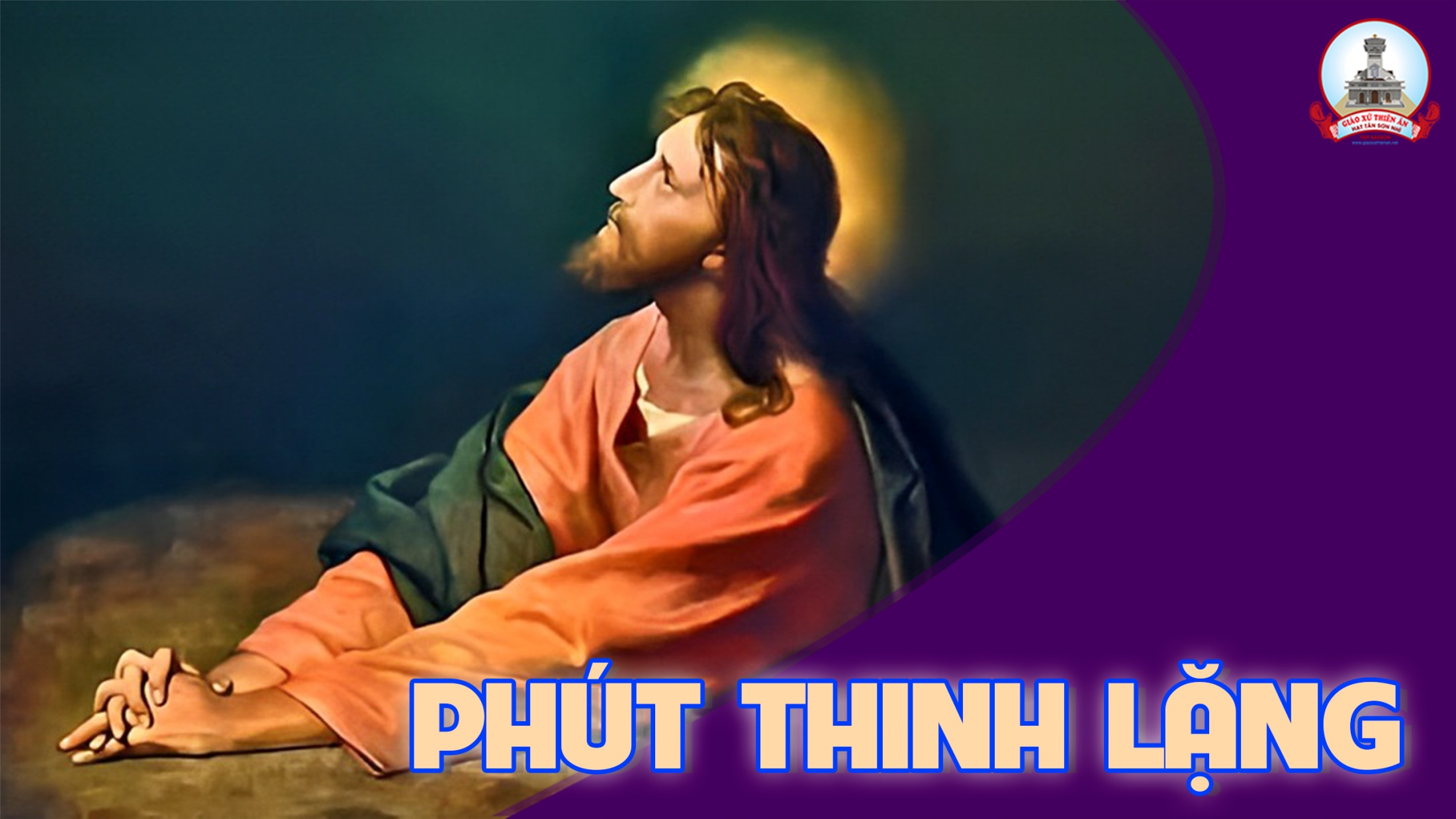 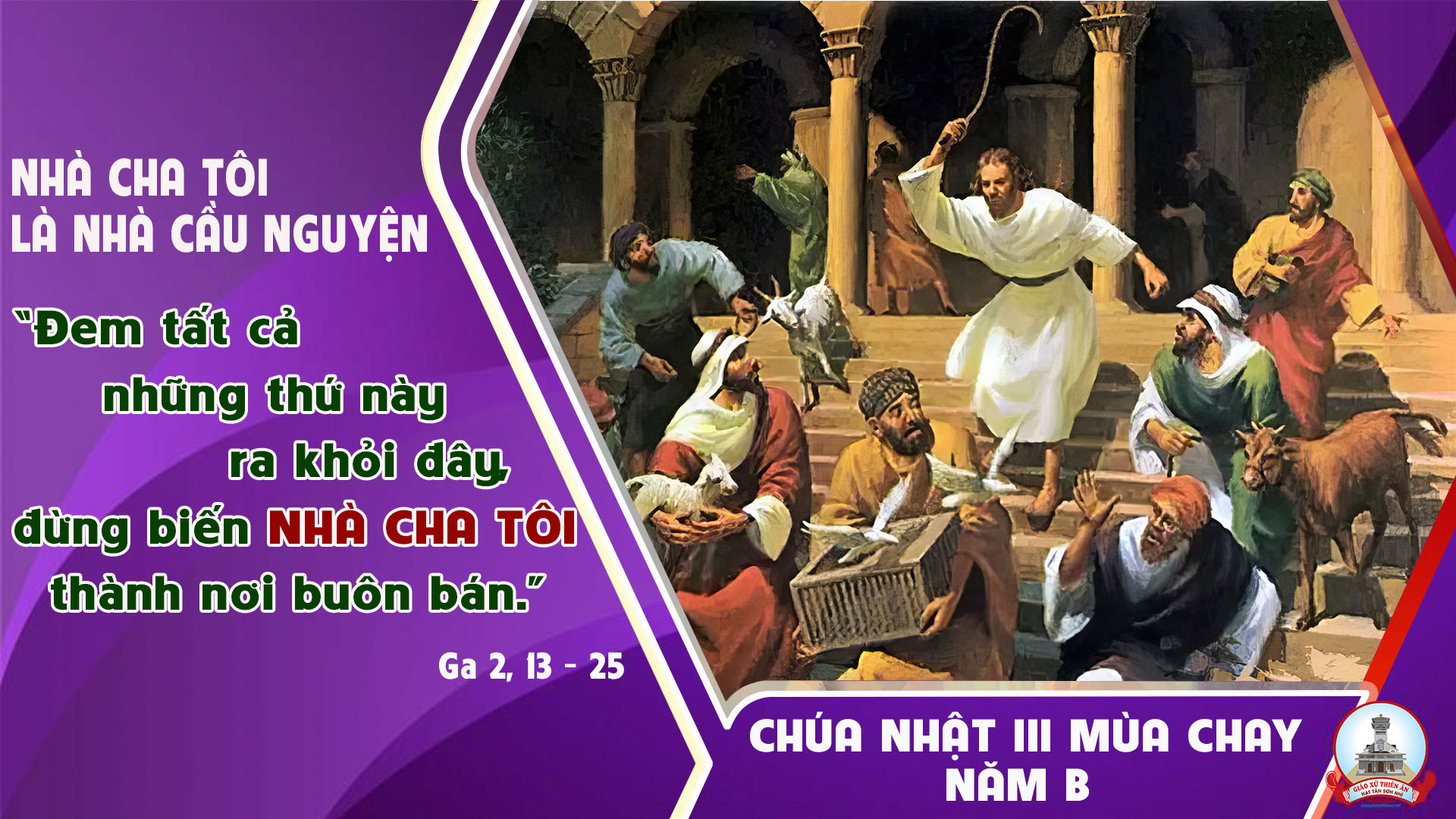 Ca Kết LễGiọt Lệ SầuNguyễn Văn Tuyên
Đk: Lạy Chúa, (bao năm lưu lạc) nay con về đây, con về đây, xin Chúa thứ tha.
Tk1: Con đã say mê trong bước đường lầm. Nay con quyết tâm: Quay gót trở về.
Đk: Lạy Chúa, (bao năm lưu lạc) nay con về đây, con về đây, xin Chúa thứ tha.
Tk2: Con đã đi sâu trong chốn bụi đời. Nay con Chúa ơi mi đẫm lệ sầu.
Đk: Lạy Chúa, (bao năm lưu lạc) nay con về đây, con về đây, xin Chúa thứ tha.
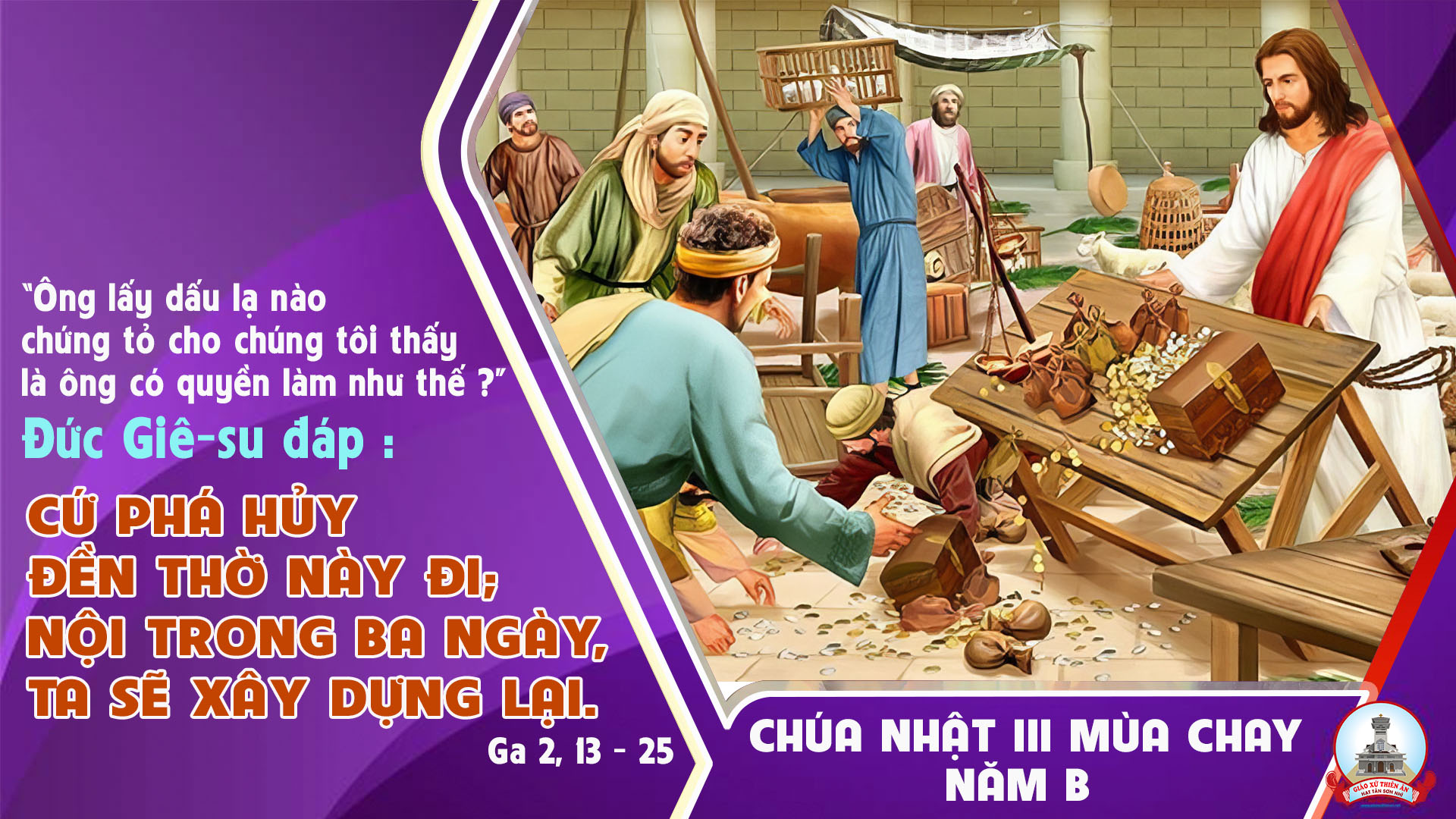